Anxious, Arrogant,or Accepted?
Psalm 40:1-8
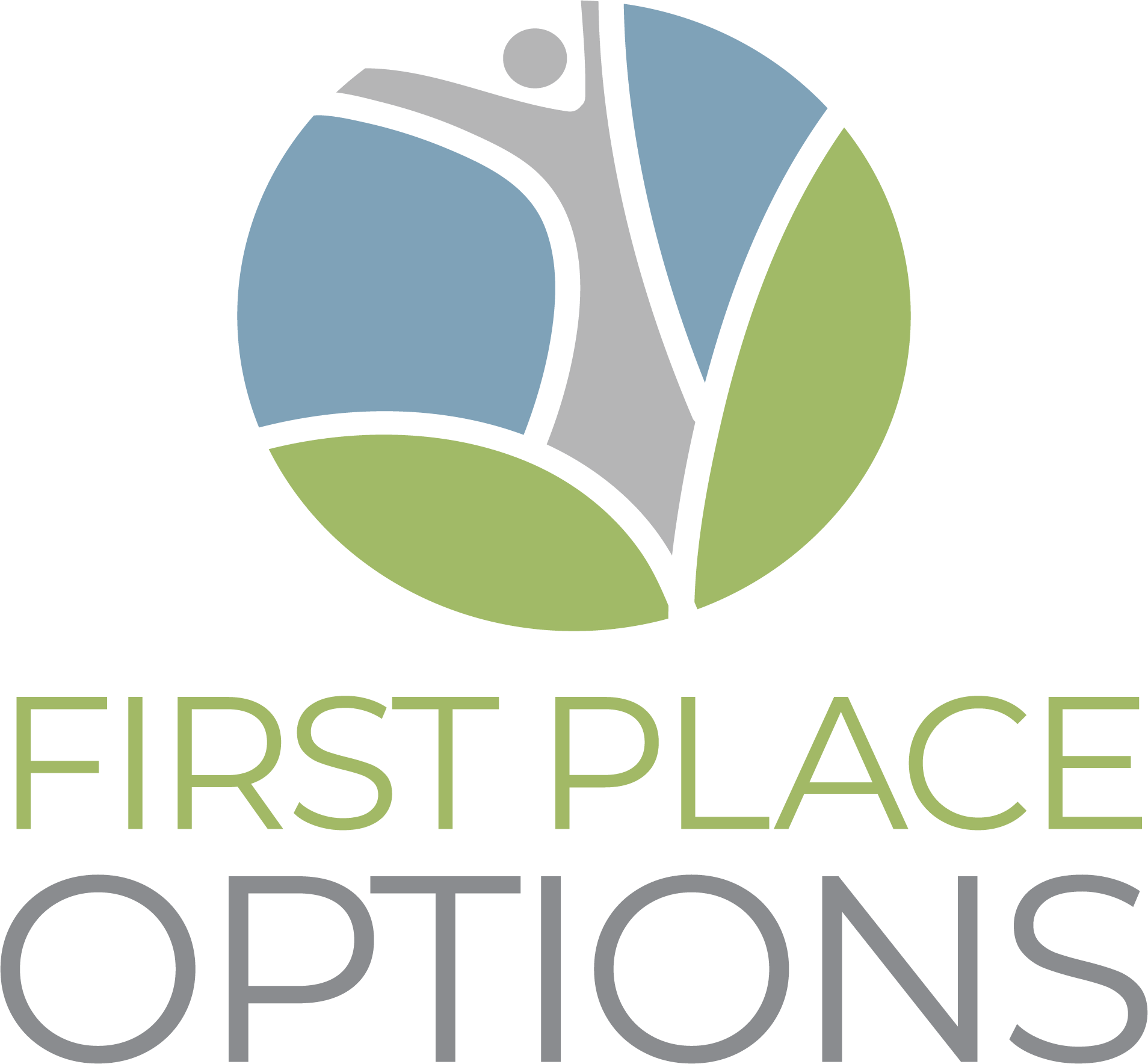 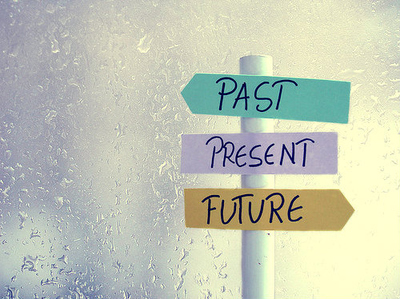 [Speaker Notes: Pregnancy Options Counselling
	Pregnancy Tests
	Pregnancy Support
	Parenting Support

Thrive – Healthy Relationships
	Schools
	Churches]
Anxious, Arrogant, or Accepted?
Anxious (Self-Rejection)
Arrogant (Self-Promotion)
Accepted (Grace-Led Contentment)
[Speaker Notes: Self rejection causes some of us to hide, 
never give 100%
Always hold back, because of fear of rejection
This can lead to being anxious]
Anxious, Arrogant, or Accepted?
Anxious (Self-Rejection)
Arrogant (Self-Promotion)
Accepted (Grace-Led Contentment)
[Speaker Notes: In some, self-rejection drives them to try to prove the world wrong,
They have to rise above other people (in their mind), to feel worthy.
     If they cannot rise-up, they may turn to putting others down!
This can lead to Arrogance (pride) and even Narcissism
	and even a life in Politics?]
"I know too well that beneath my arrogance there lies much self-doubt, just as there is a great amount of pride hidden in my self-rejection. Whether I am inflated or deflated, I lose touch with my truth and distort my vision of reality." 
Life of the Beloved: Spiritual Living in a Secular World                          - Henri Nouwen
40:1 I relied completely* on the Lord,and he turned toward me and heard my cry for help.
I trusted in God 100% (not 99%, not anything else)
And when I did, He listened!
He knew I needed help
[Speaker Notes: For the music director, a psalm of David.
A song of thanksgiving for a recent act of divine deliverance (vv. 1-11) with a confident petition for renewed divine intervention (vv. 12-17).

Relying is an active verb...

Psalm 40:1 tn Heb “relying, I relied.” The infinitive absolute precedes the finite verbal form to emphasize the verbal idea. The emphasis is reflected in the translation through the adverb “completely.” Another option is to translate, “I waited patiently” (cf. NASB, NIV, NRSV).]
2 He lifted me out of the watery pit*,out of the slimy mud*.He placed my feet on a rockand gave me secure footing.
He helped my tears to end
	He helped me change my destructive thinking patterns

Sometimes, the mud & the mire comes with life,
	sometimes, our tears contribute to its persistency.
[Speaker Notes: Psalm 40:2 tn Heb “cistern of roaring.” The Hebrew noun בּוֹר (bor, “cistern, pit”) is used metaphorically here of Sheol, the place of death, which is sometimes depicted as a raging sea (see Ps 18:4, 15-16). The noun שָׁאוֹן (shaʾon, “roaring”) 

refers elsewhere to the crashing sound of the sea’s waves (see Ps 65:7).

Psalm 40:2 tn Heb “from the mud of mud.” The Hebrew phrase translated “slimy mud” employs an appositional genitive. Two synonyms are joined in a construct relationship to emphasize the single idea.]
2 He lifted me out of the watery pit,out of the slimy mud.He placed my feet on a rockand gave me secure footing.*
He gave me real direction (His not mine)
	His that knows who I am, and who I am designed to be.
	Not who I think I am, or who I think I want to be
	Not even who the world tells me I should want to be!
[Speaker Notes: Psalm 40:2 tn Heb “he established my footsteps.”]
3 He gave me reason to sing a new song*,praising our God.May many see what God has done,so that they might swear allegiance to him and trust in the Lord.
He gives me Hope!
Canary in a Coal Mine
[Speaker Notes: Psalm 40:3 sn A new song was appropriate because the Lord had intervened in the psalmist’s experience in a fresh and exciting way.
Psalm 40:3 tn Heb “and he placed in my mouth a new song, praise to our God.”

A song. Like a Canary in a Coal Mine, you aren’t healthy if you cannot sing!

To sing you need something worth your interest, care and devotion.]
3 He gave me reason to sing a new song,praising our God.May many see what God has done,so that they might swear allegiance to him and trust in the Lord.
I hope and pray others will witness the goodness of God in my life!
So they might turn to him,
Discover true hope and life,
And learn to trust him 100%.
[Speaker Notes: Psalm 40:3 tn Heb “may many see and fear and trust in the Lord.” The translation assumes that the initial prefixed verbal form is a jussive (“may many see”), rather than an imperfect (“many will see”). 

The following prefixed verbal forms with vav (ו) conjunctive are taken as indicating purpose or result (“so that they might swear allegiance…and trust”) after the introductory jussive.]
4 How blessed is the one who trusts in the Lordand does not seek help from* the proud or from liars.*
Anyone who really trusts Him is truly blessed,
And isn’t distracted by self-important people         (even themselves)
Or from liars who claim to have the answers (fulfilling their own perceived needs)
[Speaker Notes: Psalm 40:4 tn ”Blessed” refers to the happiness that God-given security and prosperity produce (see Pss 1:1, 3; 2:12; 34:9; 41:1; 65:4; 84:12; 89:15; 106:3; 112:1; 127:5; 128:1; 144:15).
Psalm 40:4 tn Heb “and does not turn toward.”
Psalm 40:4 tn Heb “those falling away toward a lie.”]
5 O Lord, my God, you have accomplished many things;you have done amazing things and carried out your purposes for us.No one can thwart you.I want to declare your deeds and talk about them,but they are too numerous to recount.
Help me remember all the good things you have done for me, and for the world! 
YOU are amazing!
I want to talk about everything you have done,
But I can’t, there is just too much!
[Speaker Notes: Gratitude begets gratitude

Be grateful, to be more grateful!]
6 Receiving sacrifices and offerings are not your primary concern.*You make that quite clear to me.*You do not ask for burnt sacrifices and sin offerings.
You aren’t looking for sacrifices from me,
You aren’t looking for grand gestures.
You helped me hear Truth, I couldn’t on my own!
You don’t get excited about me trying to make up for my sins
(You want obedience to Your voice (in relationship!))
[Speaker Notes: Psalm 40:6 tn Heb “sacrifice and offering you do not desire.” God is pleased with sacrifices, but his first priority is obedience and loyalty (see 1 Sam 15:22). Sacrifices and offerings apart from genuine allegiance are meaningless (see Isa 1:11-20).
Psalm 40:6 tn Heb “ears you hollowed out for me.” The meaning of this odd expression is debated (this is the only collocation of “hollowed out” and “ears” in the OT). It may have been an idiomatic expression referring to making a point clear to a listener.
6 You take no delight in sacrifices or offerings.    Now that you have made me listen, I finally understand[a]—

John 15:10-11 --- John 15:14-15]
John 15:10-11 (NET)10 If you obey* my commandments, you will remain* in my love, just as I have obeyed* my Father’s commandments and remain* in his love. 11 I have told you these things so that my joy may be in you, and your joy may be complete.
The point is Residing in God’s Love. 
It is our home, not our VRBO!
[Speaker Notes: John 15:10 tn Or “keep.”
John 15:10 tn Or “reside.”
John 15:10 tn Or “kept.”
John 15:10 tn Or “reside.”

Paradigm shift!]
John 15:14-15 (NET)14 You are my friends* if you do what I command you.15 I no longer call you slaves*, because the slave does not understand what his master is doing. But I have called you friends, because I have revealed to you everything I heard* from my Father.
[Speaker Notes: John 15:14 sn In context, it seems clear that Jesus’ words must be addressed to all true Christians, not just some narrower category of believers, because Jesus’ sacrificial death, which is his act of love toward his friends (v. 13) applies to all Christians equally (cf. John 13:1).
John 15:15 tn More than a servant, a BOND-Servant
John 15:15 tn Or “learned.”]
7 Then I say,“Look, I come!What is written in the scroll pertains to me.*
When I realize your ways are set out because you love me!
when I understand they aren’t given to restrict me, 
I yell, “I’m Coming Dad!”
I see Your Words are to free me!
[Speaker Notes: Psalm 40:7 the psalmist refers to the law of God (see v. 8), which contains the commandments God desires him to obey

When you know God’s love.
God’s desire for the best for you (as a perfect father)
When you know you are accepted
It changes your world]
8 I want to do what pleases you,* my God.Your law dominates my thoughts.”
I want my life to please you, Abba!
I want to be close to you (and not run and hide!)
I think about your wise instructions, to keep near to you, in my actions, and in my thoughts.
[Speaker Notes: Psalm 40:8 tn Or “your will.”
Psalm 40:8 tn the seat of the psalmist’s thought life and moral decision making.]
Anxious, Arrogant, or Accepted?
Anxious (Self-Rejection)
Arrogant (Self-Promotion)
Accepted (Grace-Led Contentment)
[Speaker Notes: When you know God’s love.
God’s desire for the best for you (as a perfect father)
When you know you are accepted

It changes your world!]
"though the experience of being the Beloved has never been completely absent from my life,                              I never claimed it as my core truth." 
- Henri Nouwen
[Speaker Notes: Will you accept it as your core truth?]
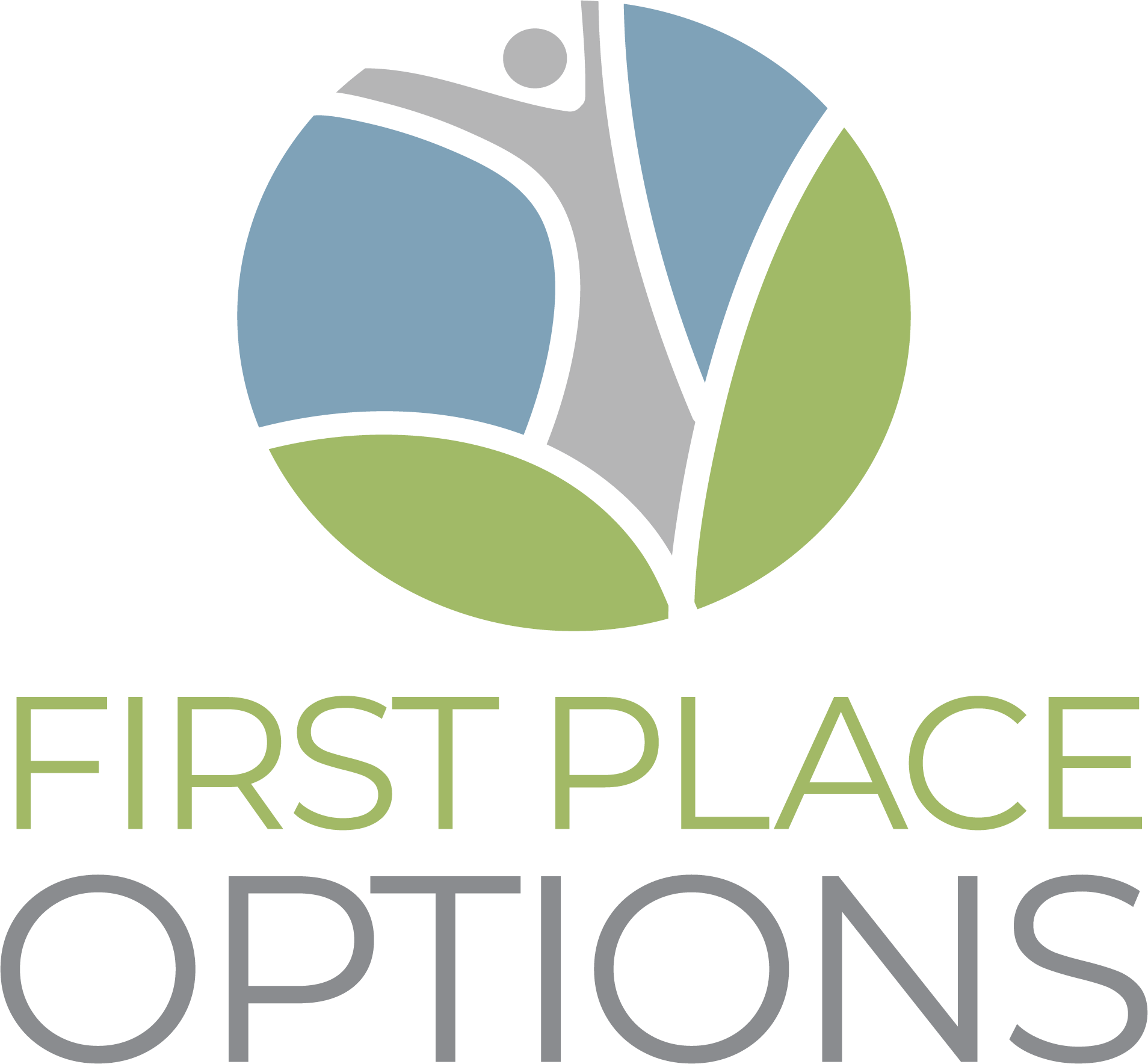 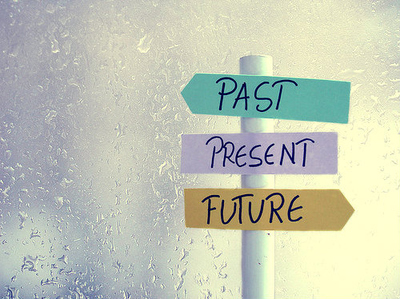 [Speaker Notes: 4,500 abortions per year
120-125,000 post abortive women (~25% of population)

God hates them
The Church hates them
Christians hate them.]
"Once we deeply trust that we ourselves are precious in God’s eyes, we are able to recognize the preciousness of others and their unique places in God’s" 
Henri Nouwen
[Speaker Notes: Be accepted, so you can be accepting.

Unloved people, cannot fully love.

Start with knowing God’s love for you.

Love People. Period.]
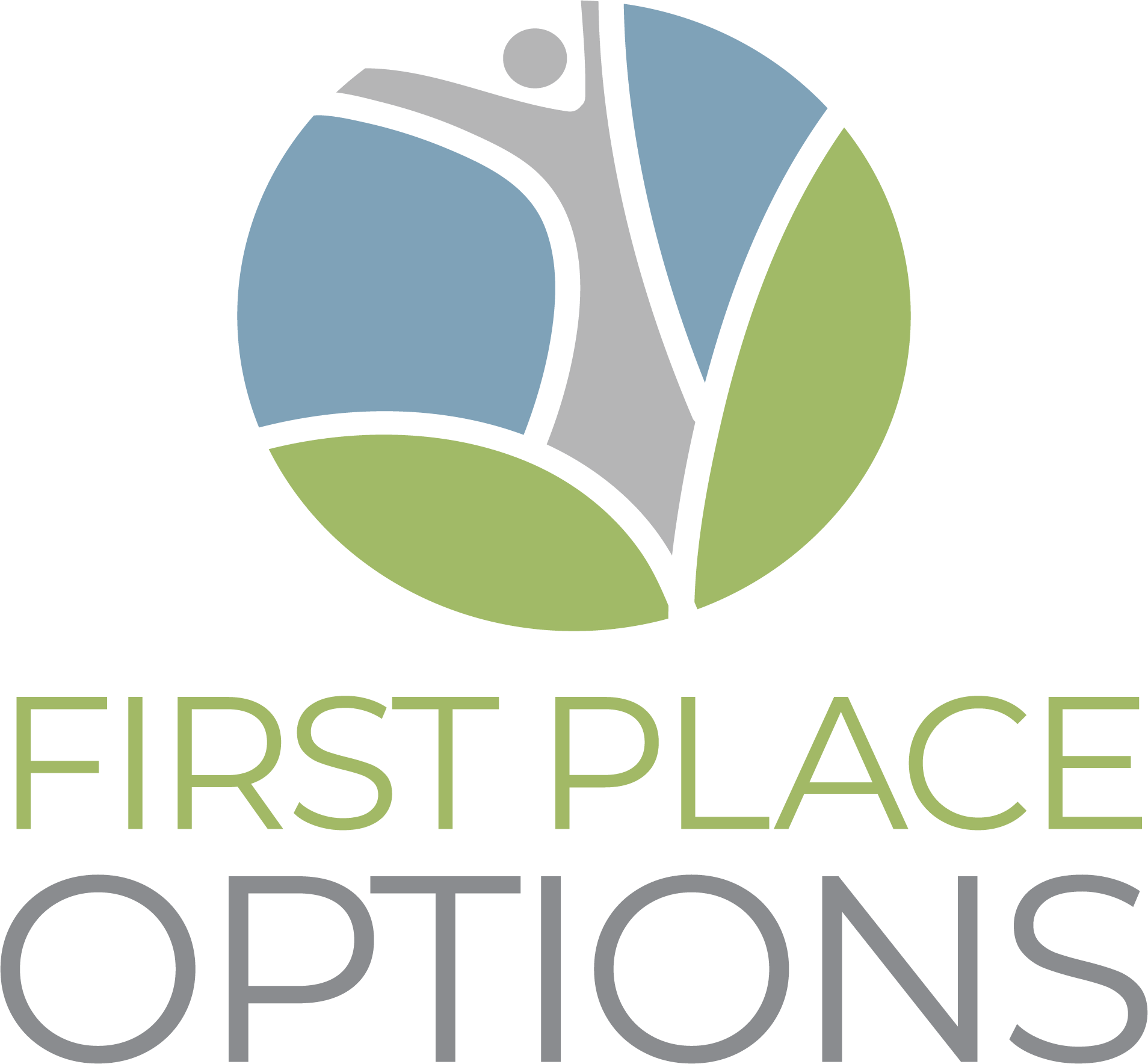 We Love People.
Period.